TC-31 Submission Workflow
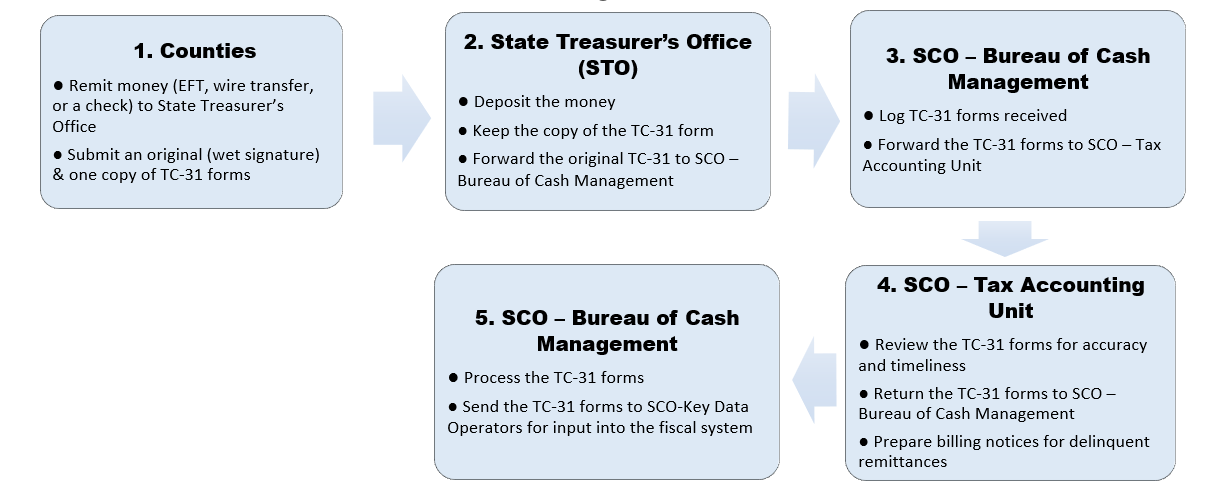 SCO – Tax Programs Unit
● Receive copies of Audit Report
● Track county payments for audit findings
● Prepare billing notices for interest/penalties related to audit findings
TC-31 Submission Forms
Remittance to the State Treasurer (TC-31) forms can be found on the State Controllers Website LINK
(https://www.sco.ca.gov/Files-ARD-Local/remittc_tc31.xlsx)
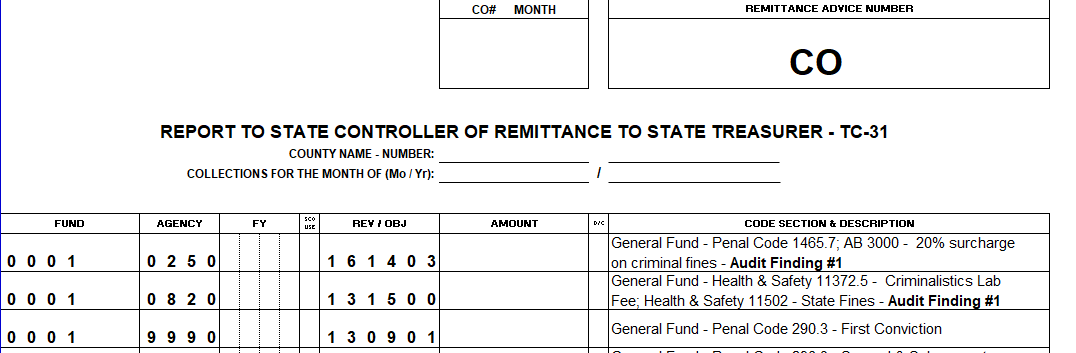 TC-31 Submission Website
Trial Court Revenue Distribution Guidelines Page LINK
(https://www.sco.ca.gov/ard_trialcourt_manual_guidelines.html)   
New!  TC-31 Listserv
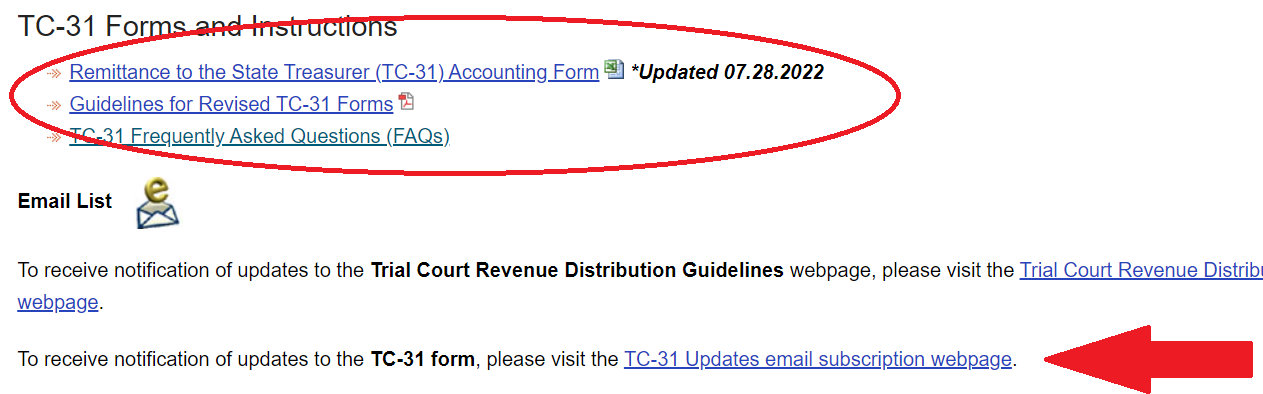 TC-31 Tips 1
Delinquent Date Schedule can be found on the State Accounting Departments section of the State Controller’s Website LINK
(https://www.sco.ca.gov/ard_state_accounting.html)
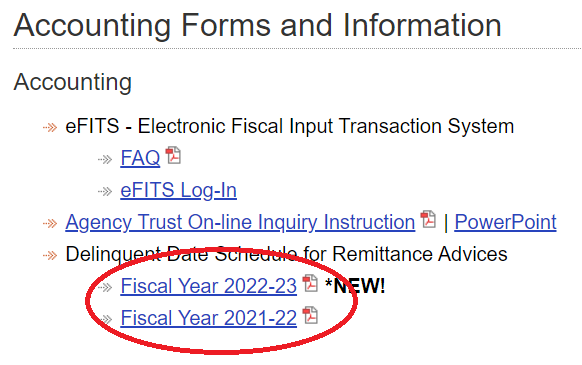 TC-31 Tips 2
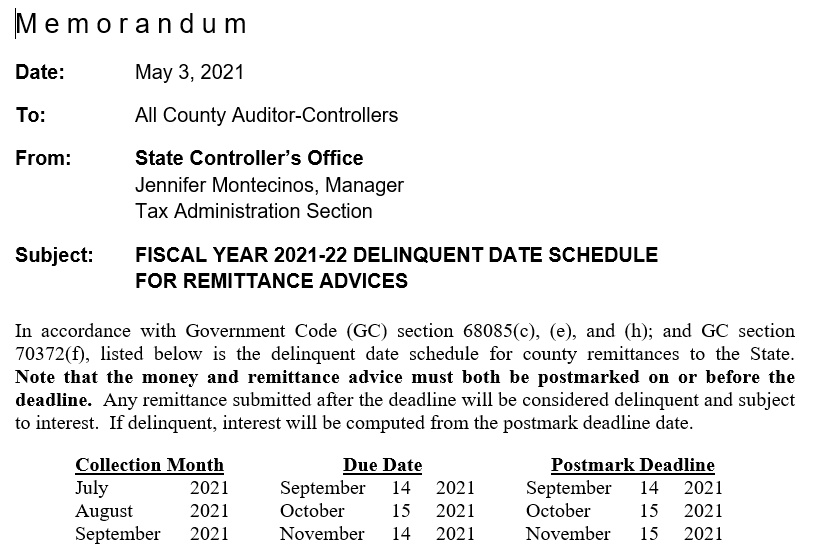 Remittances are due 45 days after the end of the month in which they are collected.  This is not always the 15th of the month (i.e., remittances for April collections are due by June 14th)
TC-31 Tips 3
Tips to remember when completing your TC-31 forms:

Use a separate Remittance Advice Number for each page of your form, and do not repeat numbers.
Month Name and Number (two digits) should match.
Do not put dollar signs ($) next to the amounts.
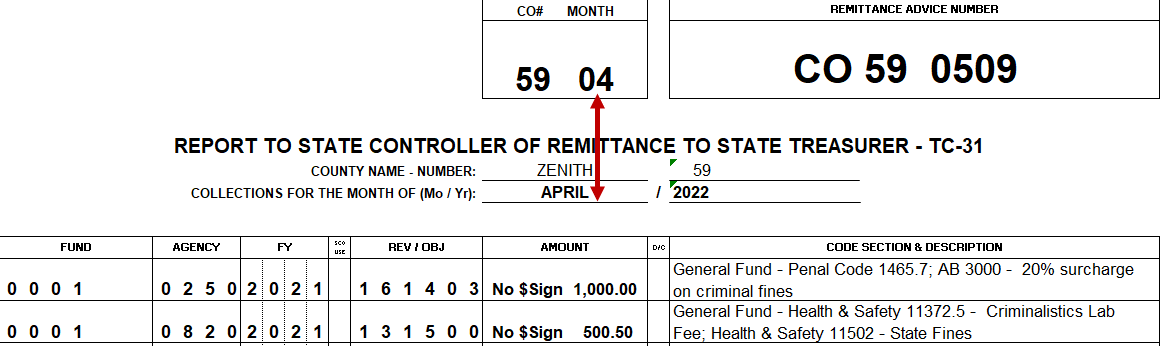 TC-31 Tips 4
Monthly TC-31 forms should be dated for the month of collection, not the date of remittance.  







TC-31s are based on the fiscal year (July 1–June 30); “2021” is the correct entry for FY 2021-22 collections.
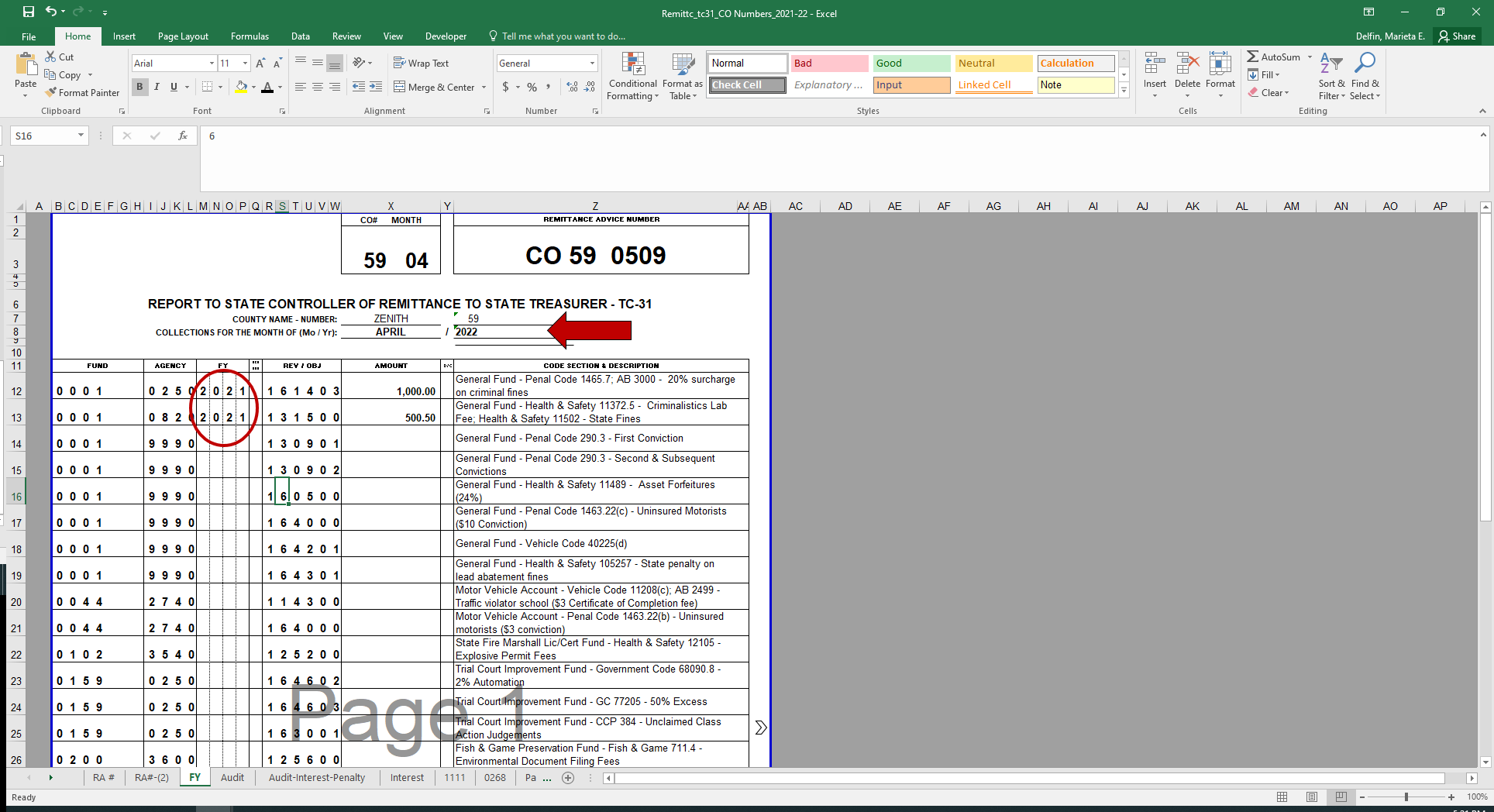 TC-31 Tips 5
Quarterly remittance - Use the last month of the quarter, not the month of the due date.  
Ex. January – March 2022 remittances due 4/1/2022.
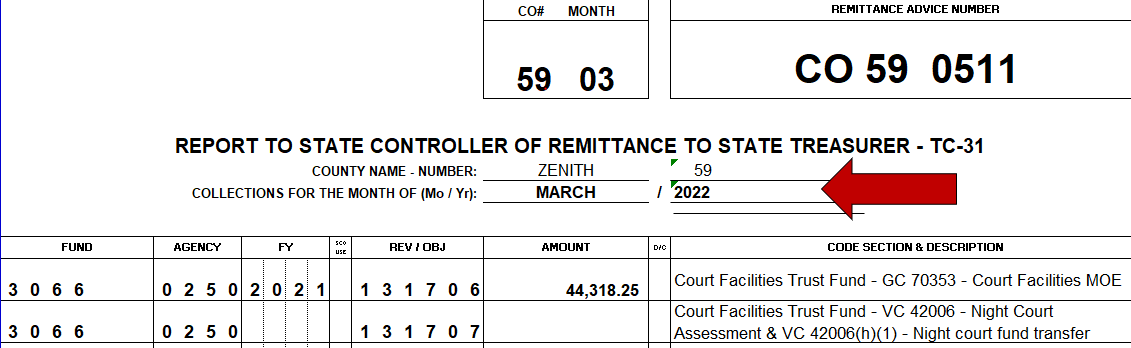 TC-31 Tips 6
If you are remitting due to an audit finding, please use a separate form. Enter “99” as the month code at the top, enter “Audit” in the Month field, and FY range in the Year.






Enter the prior fiscal year for non-current remittances, such as audit-related payments.
Enter the “Audit Finding number” based on the Audit Summary.
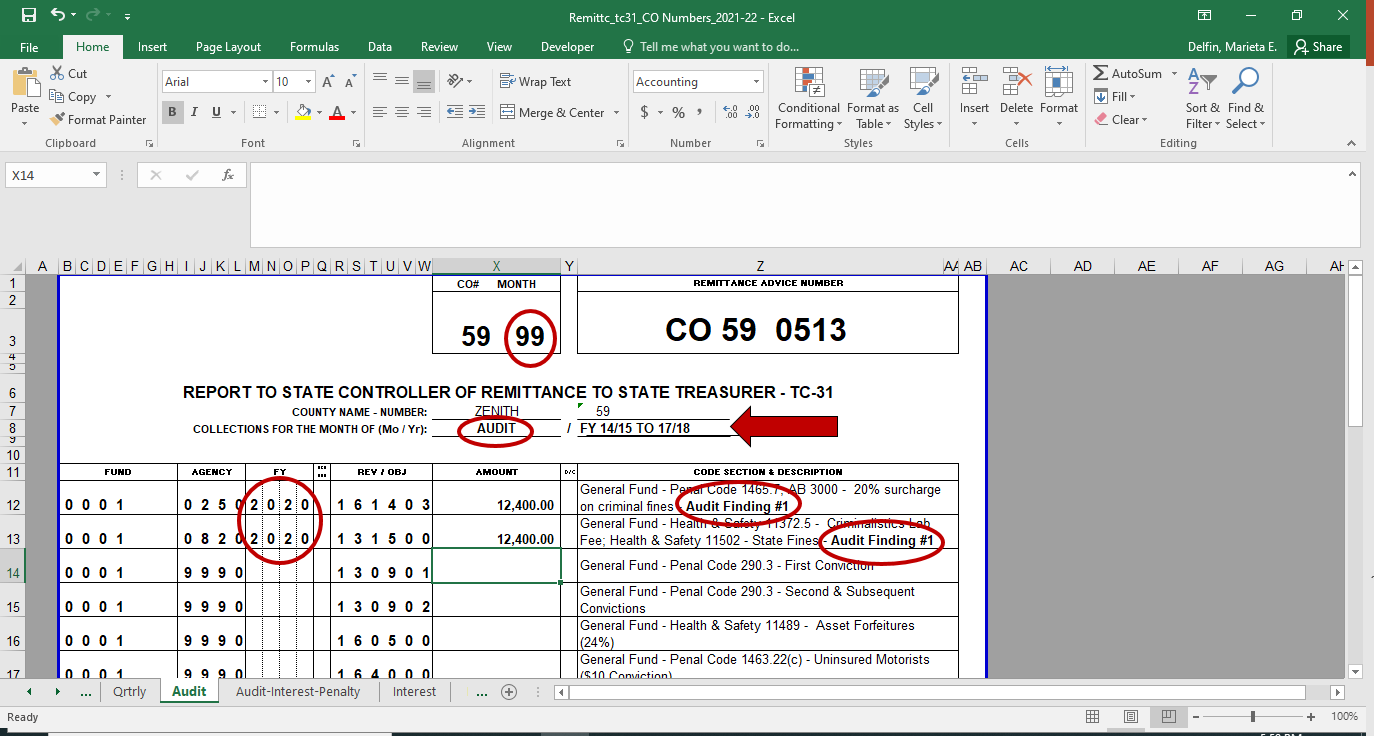 TC-31 Tips 7
Submit a copy of the Summary of Audit Findings schedule with the TC-31 form.
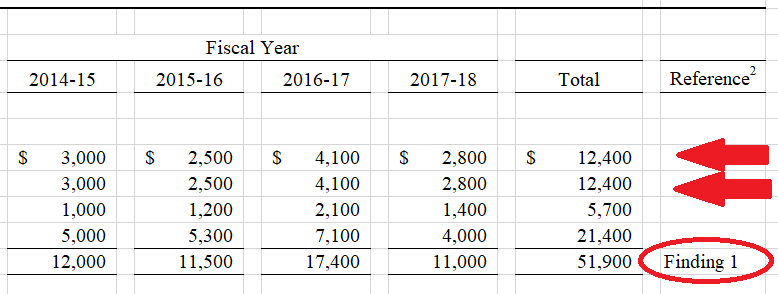 TC-31 Tips 8
Interest/Penalty Remittances

As a result of:
Audit
Delinquent Remittance – Regular Collections

Please submit separately from the regular collections. 
Use the TC-31 form sent with the billing letter. 
Enter the current fiscal year for all penalty/interest remittances.
TC-31 Tips 9
The total amount at the bottom of each page must be a positive number. 
Negative entries must be submitted with supporting documents.
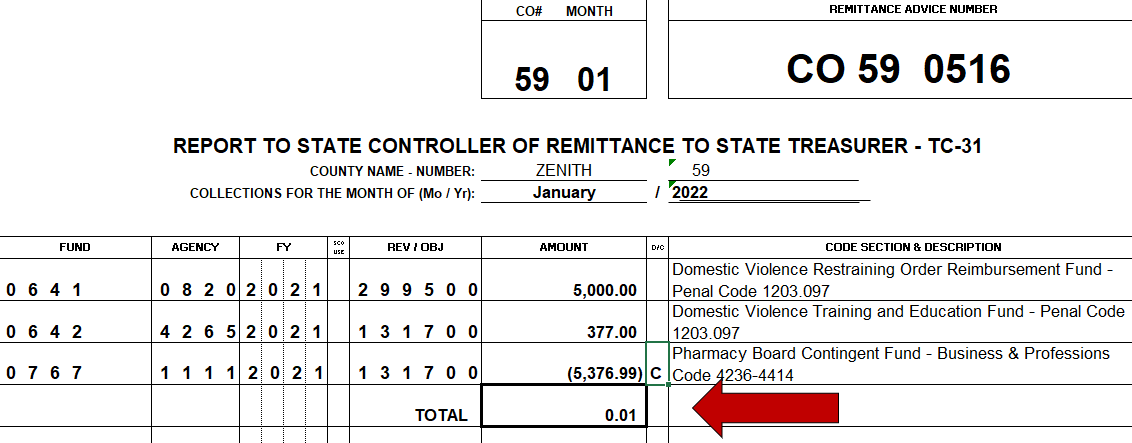 TC-31 Tips 10
Please stop using old/abolished codes and use the new codes.
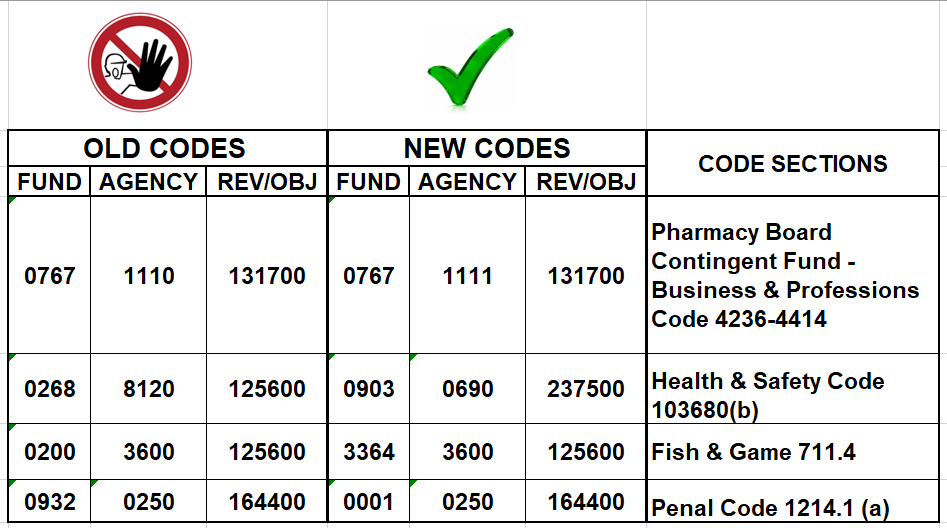 TC-31 Tips 11
Please stop using old/abolished codes and use the new codes.
Court Construction Fund Consolidation
 per GC 70371 (b) & (c) - Effective 7/1/2021
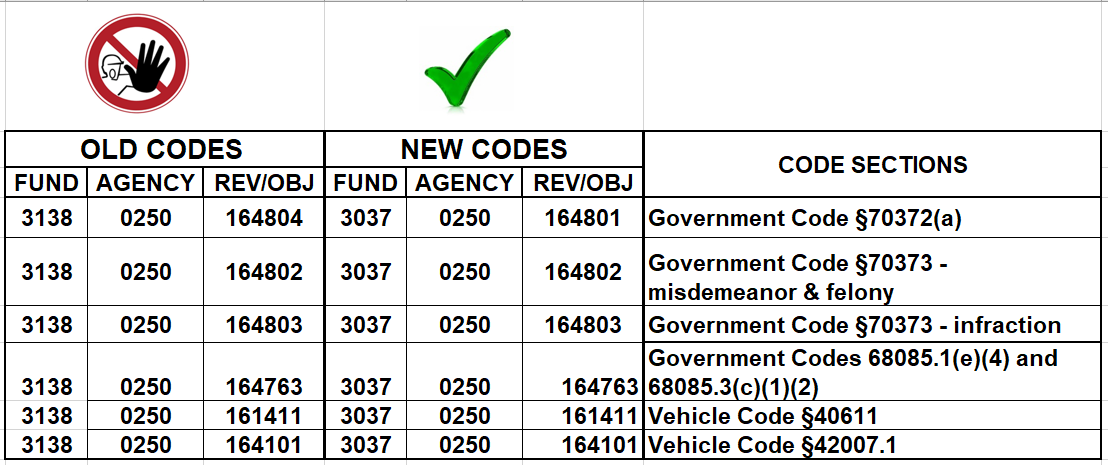 TC-31 Tips 12
Sign and date TC-31 forms. The signature on the TC-31 forms may be an original wet signature, electronic signature, or a signed and scanned copy.  Unsigned forms are not processed.

Complete all fields clearly at the bottom of the TC-31 form.
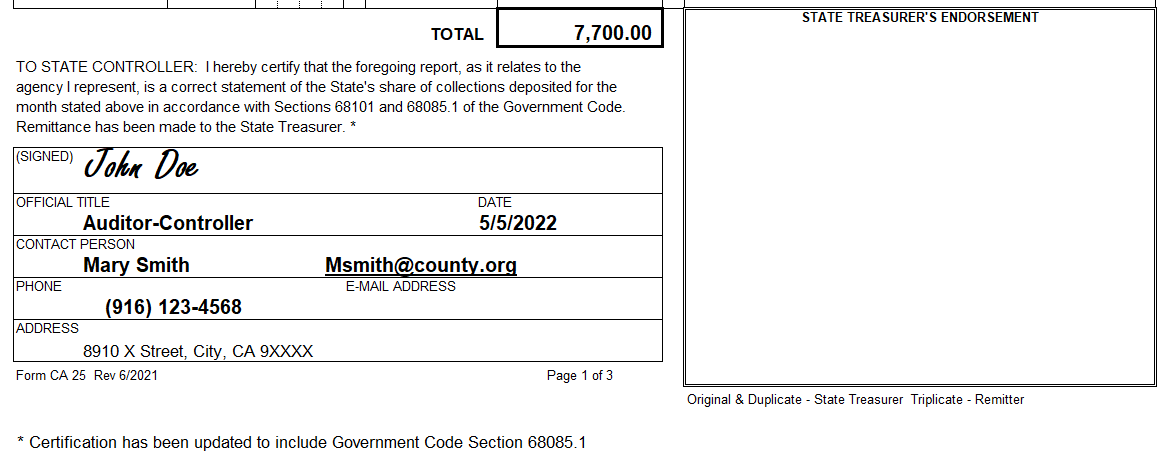 TC-31 Submission Information
Submit your TC-31 forms to:
State Treasurer’s Office
     ATTN: CTSMD – Financial Services Section
     901 P Street, 2nd Floor, Room 213-B
     Sacramento, CA  95814
		OR
     State Treasurer’s Office
     ATTN: CTSMD – Financial Services Section
     P.O. Box 942809
     Sacramento, CA 94209-0001

DO NOT submit your TC-31 forms to the State Controller’s Office.
TC-31 Contacts
For electronic payment inquiries, please email STO:
 CTSMD_In_Out_Wires@treasurer.ca.gov   
cc: finserv@treasurer.ca.gov   

Tax Accounting Unit:
lgpsdtaxaccounting@sco.ca.gov   
Marieta Delfin – MDelfin@sco.ca.gov 
Agboo Abeywickrama – AAbeywickrama@sco.ca.gov  

Tax Programs Unit (Court Revenue Audit Questions):
lgpsdtaxprograms@sco.ca.gov  
Lacey Baysinger – Lbaysinger@sco.ca.gov 
Ying Dong – Ydong@sco.ca.gov